Тема урока
Свойства степени с натуральным показателем

Учитель: Петухова Лидия Васильевна, первая квалификационная категория
Цели урока
2
Формирование  алгоритмов умножения и деления степеней, возведение в степень  выражений.
Выработка умения строить графики прямой пропорциональности (у = kx,  у = kx +b).
Развитие элементов творческой деятельности учащихся и умение контролировать свои действия.
Задачи урока
3
Не производя построения графика функции, определить, принадлежит ли точка данному графику или нет, а также уметь находить точку пересечения графиков линейных функций, не строя графики.
Развивать умения и навыки умножения, деления и возведения в степень выражений.
Проверка домашней работы
4
Вариант 2
 а)  625∙ (0,2)4-0,05∙ (-10)2.
б) (-0,89)0-0,23.
в) 1-х5     при х=-1.
г) (с3)5∙ с4 .  
д) (х4∙х) : х3 .   
 е) (-3ху)4.
ж) 1,254∙84.                  
 з) 614: (36∙ 610).
и) (((-х)3)4)2.
Вариант 1
а) 0,4∙ (-5)2-16∙ (0,5)4.   
б) (-0,5)3 – (-1,83)0.
в) 5-х2     при х= -3.
г) (n4)2 ∙ n5.      
д) (у∙ у6) : у5.        
е) (-4аb)3.
ж) 0,42∙2502.                         
 з) (25 ∙ 54):55.
и) (((-х)2)3)4.
Устная работа
5
1.Сравните с нулем значения выражений:
(-3,8)2;      (-17,5)3;       -552;      -80;     -163;     90.
2. Укажите, равно ли значение выражения нулю, положительному или отрицательному числу (соедините стрелками данные таблички):
6
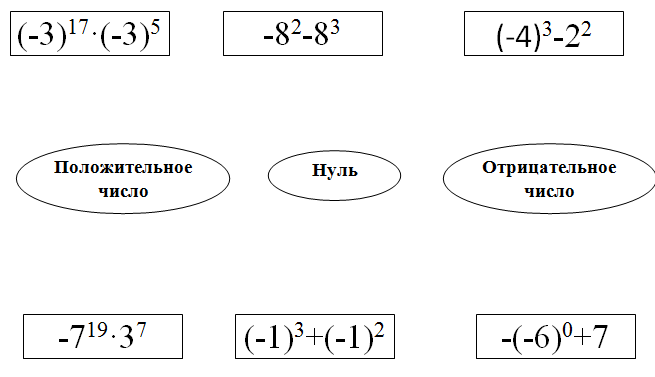 7
3. Вычислите наиболее рациональным способом:
а) 0,63 ∙ 53;  
б)42 ∙52;                          
в)-23∙ 0,53.

4. Упростите выражение     (d6 ∙(d3)3):(d7)2.
8
5.Впишите пропущенные числа вместо вопроса:

а) (с?)3∙с 9=с15;

б) х7∙ (х?)2∙ х =х18;

в) у12:у?=у7.
Повторение
9
1.Дайте характеристику каждому из графиков функций:

а) у=-2;                   б) у=4х;  
 
в) у=3х-1;              г) у=2х+3.
Ответы
10
а) у = -2 – график линейной функции, ордината равна  -2  при любом значении x. График функции  параллелен оси Ох.
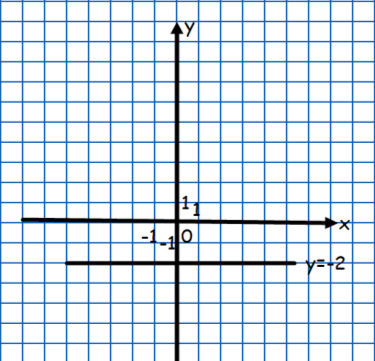 11
б) у = 4х, k=4>0, b=0. График прямой пропорциональности, проходит в I и  III  координатных четвертях, проходит через точку – начало координат. Для построения графика достаточно построить только одну точку.
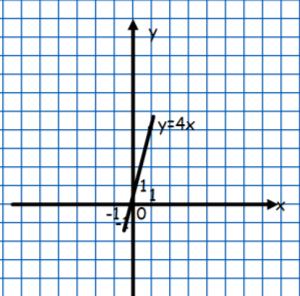 12
в) у=2х-1;  г) у=2х+3 –графики линейной функции, для построения необходимо задать две точки (а;0) и (0;в). Т.к. k=2>0, b≠0 (k –равны), графики функций параллельны.
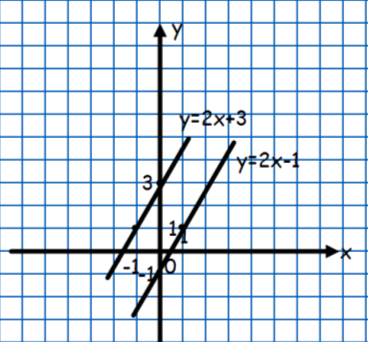 13
2.Принадлежит ли графику функции у=3х точка М(-3;9)?
Ответ
14
Так как точка М(-3;9) принадлежит II координатной четверти, а график прямой пропорциональности (k=3>0) проходит в I и  III  координатных четвертях, то точка М(-3;9) не принадлежит графику функции у=3х.
15
3.Найдите координаты точек пересечения графиков  у = -2х+3 и у = 4х-3.
16
4. В одной и той же системе координат постройте графики функций:
у=3;        у=2х;          у = 3х-2;         у = -2х +3.
Ответ
17
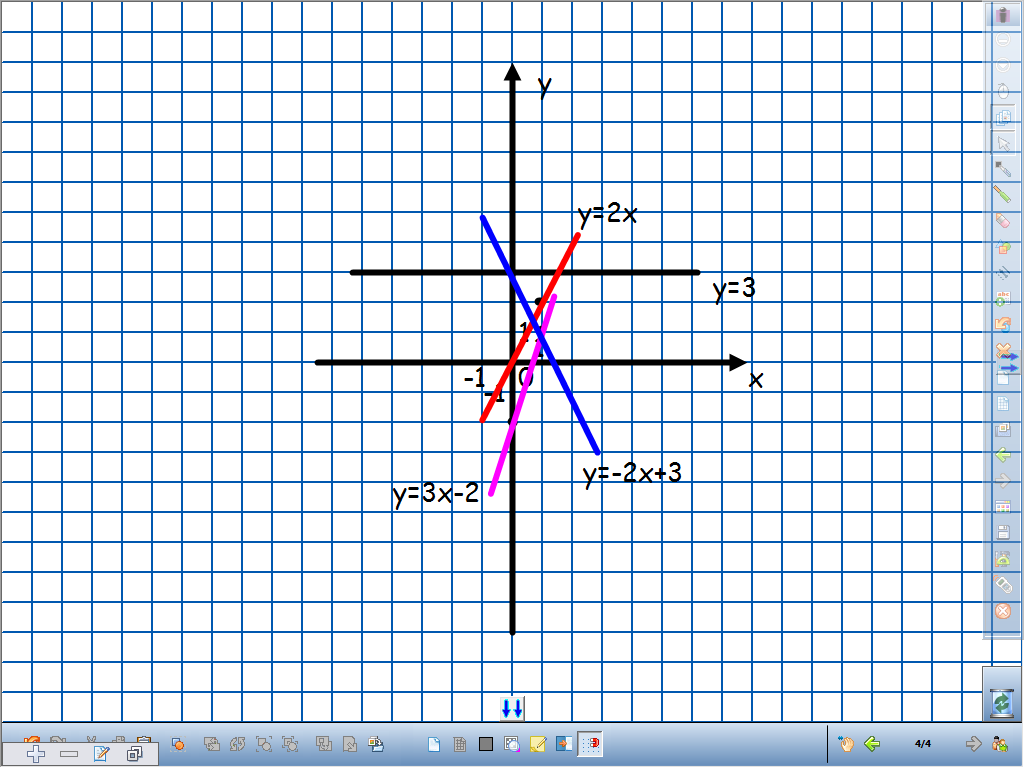 Тестирование
18
Вариант 1
1. Выполните действия:
а) х8 ∙х14;
А. х17.                   Б. х6.                     В. х22.
б) х18:х5;
А.х23.                    Б. х13.                     В.х11.
в) (х4)3 ∙х15;
А.х22.                    Б. х19.                     В.х27.
г)(-2а3b)5.
А. 2 а3 b5 .            Б. 32 а8 b5.              В. -32 а15 b5.
19
2.Из данных выражений найдите те, которые равны 81:
а)34;     б) (-9)2;     в) -34;  г) -92;    д) – (-9)2;    е) - (-3)4;    ж)- (-81)1.
3.Найдите значение выражения 
(55)2 ∙511:519. 
А. 125 .                                Б. 25.                                В. 10.
4.Вычислите значения выражений:
а) ( -3∙22)2;
б) 3∙(-2)2;
в) -3 ∙22;
г)-(3∙ 2)2.
20
Вариант 2
1.Выполните действия:
а) х9∙х15;
А. х24.                      Б. х6.                     В. х27.
б) х13:х5;
А.х18.                       Б. х8.                      В.х10.
в) (х2)3 ∙х12;
А.х14.                       Б. х18.                     В.х17.
г)(-3а3b)4.
А.12 а3 b4 .              Б. 81 а12 b4.             В. -81 а12 b4.
21
2.Из данных выражений найдите те, которые равны 64:
а)43; б) (-8)2;   в) -43;  г) -82;   д) – (-8)2;   е) - (-4)3; 
 ж )- (-64)1.
3.Найдите значение выражения 
(73)2∙713:717. 
А. 7 .                                Б. 14.                                В. 49.
4.Вычислите значения выражений:
а) ( -4 ∙22)2;
б)  4∙(-2)2;
в) - 4 ∙22;
г) -(4∙ 2)2.
Проверка теста
22
Вариант 1.
1.а) В;    б)Б;    в)В;     г)В.
2. а),б), ж).
3. Б.
4.а)144;   б)12;   в)-12;   г) -36
Вариант 2
1.а)А;   б)Б;     в)Б;      г)Б.
2.а),б),е),ж).
3.В.
4.а)256; б)16; в) -16; г) -64.
Домашнее задание
23
Контрольные вопросы на стр. 101,
 n. 18-20,  №448, 450, 535.
24
СПАСИБО ЗА УРОК!